Hello and Welcome to
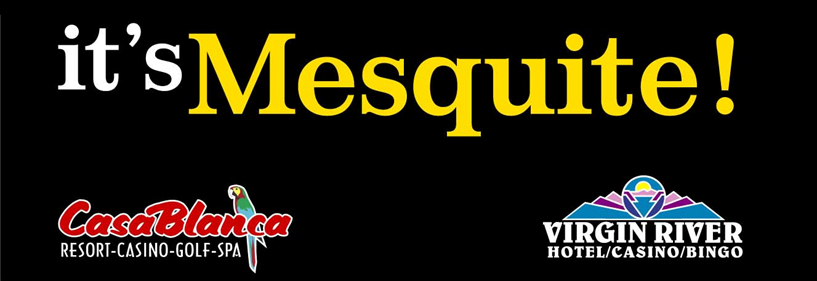 Mesquite, Nevada
Mesquite Nevada, 
 80 miles north of Las Vegas, approximately an hour and fifteen minute scenic drive from McCarran Airport.  
Located on the border of Arizona, Utah and Nevada in the lovely 
Virgin River Valley.  Surrounded by towering mountains and spectacular Red Rock Mesas.
Mesquite is a jewel in the desert .
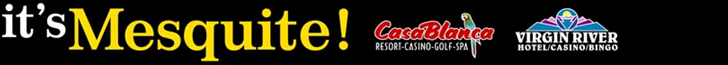 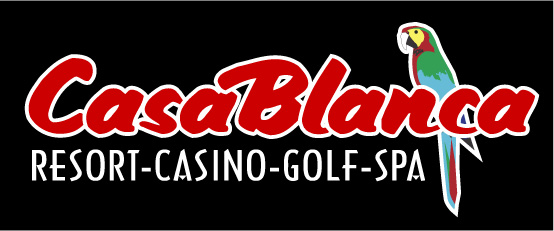 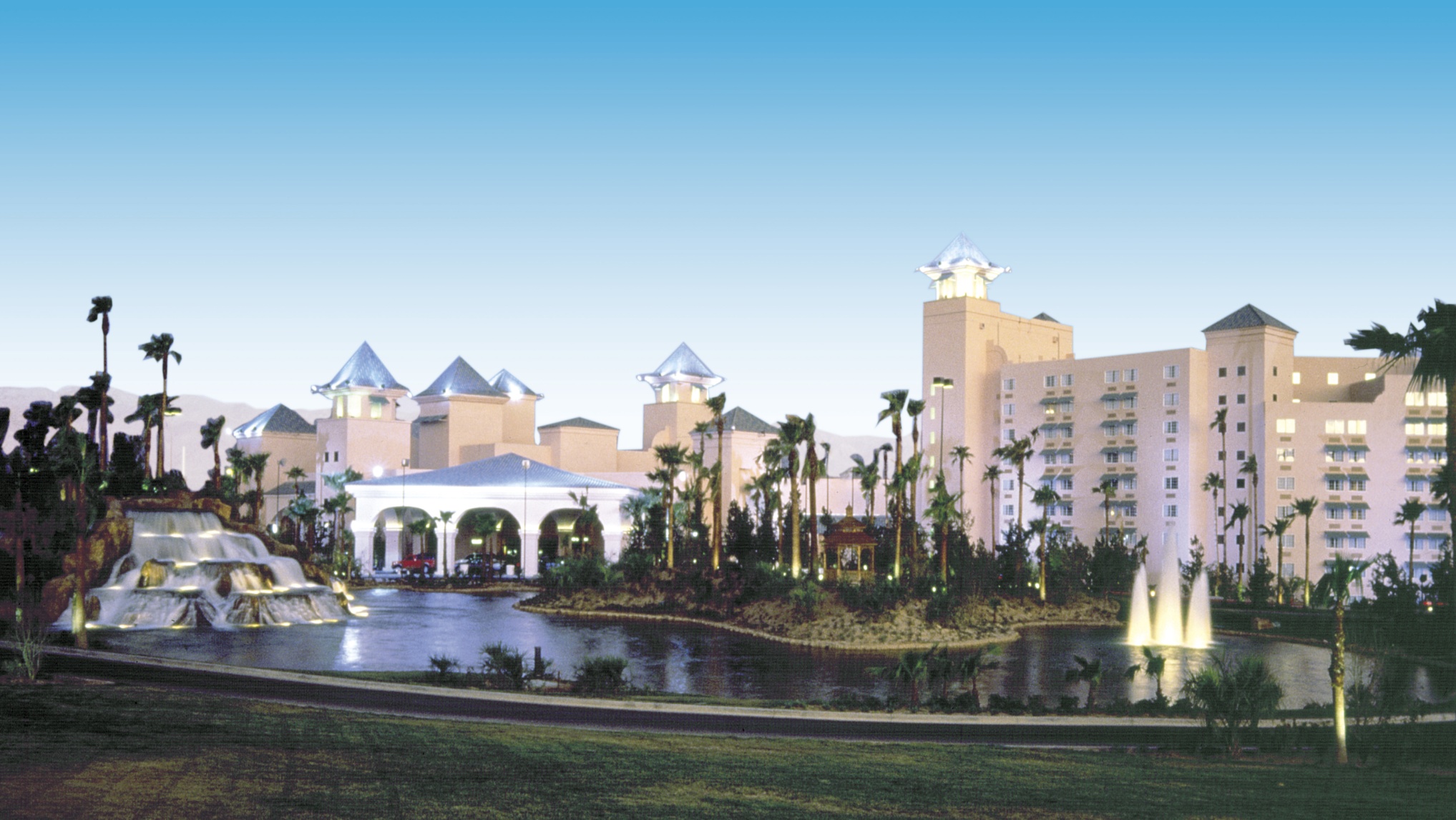 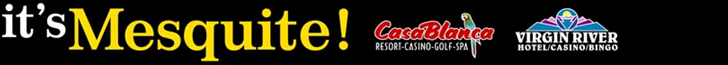 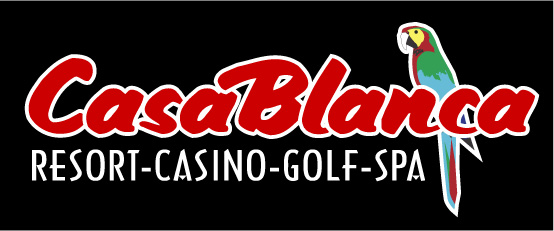 Deluxe European Style Bedding
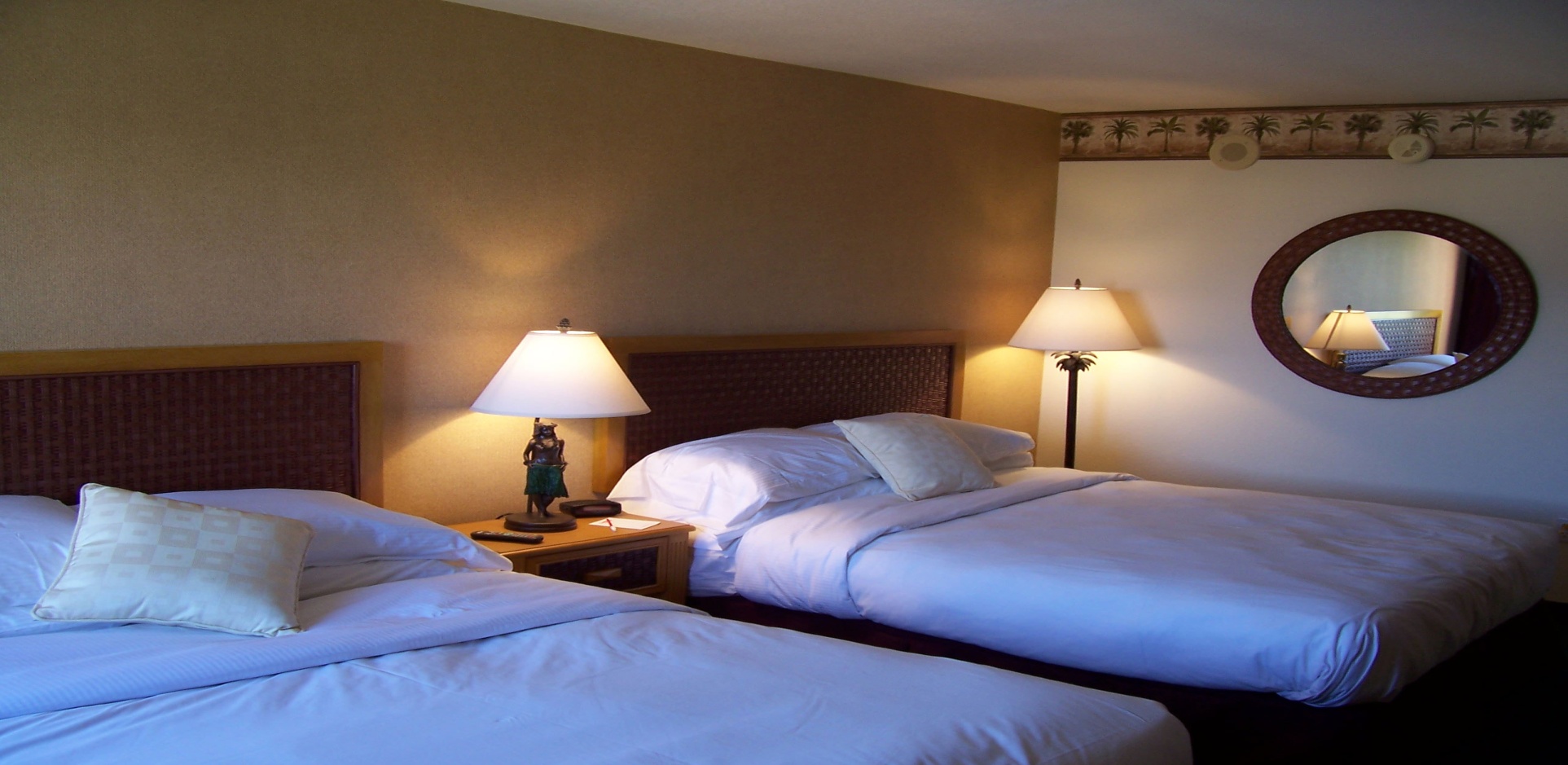 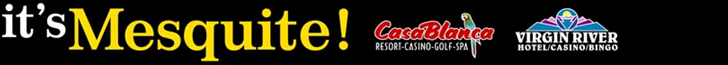 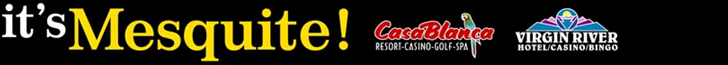 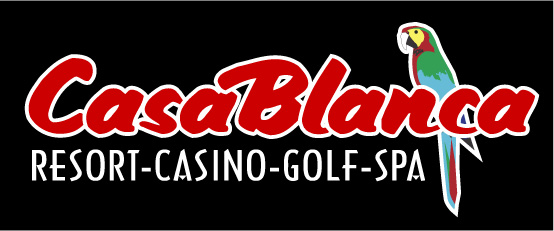 Lagoon Pool with water slide
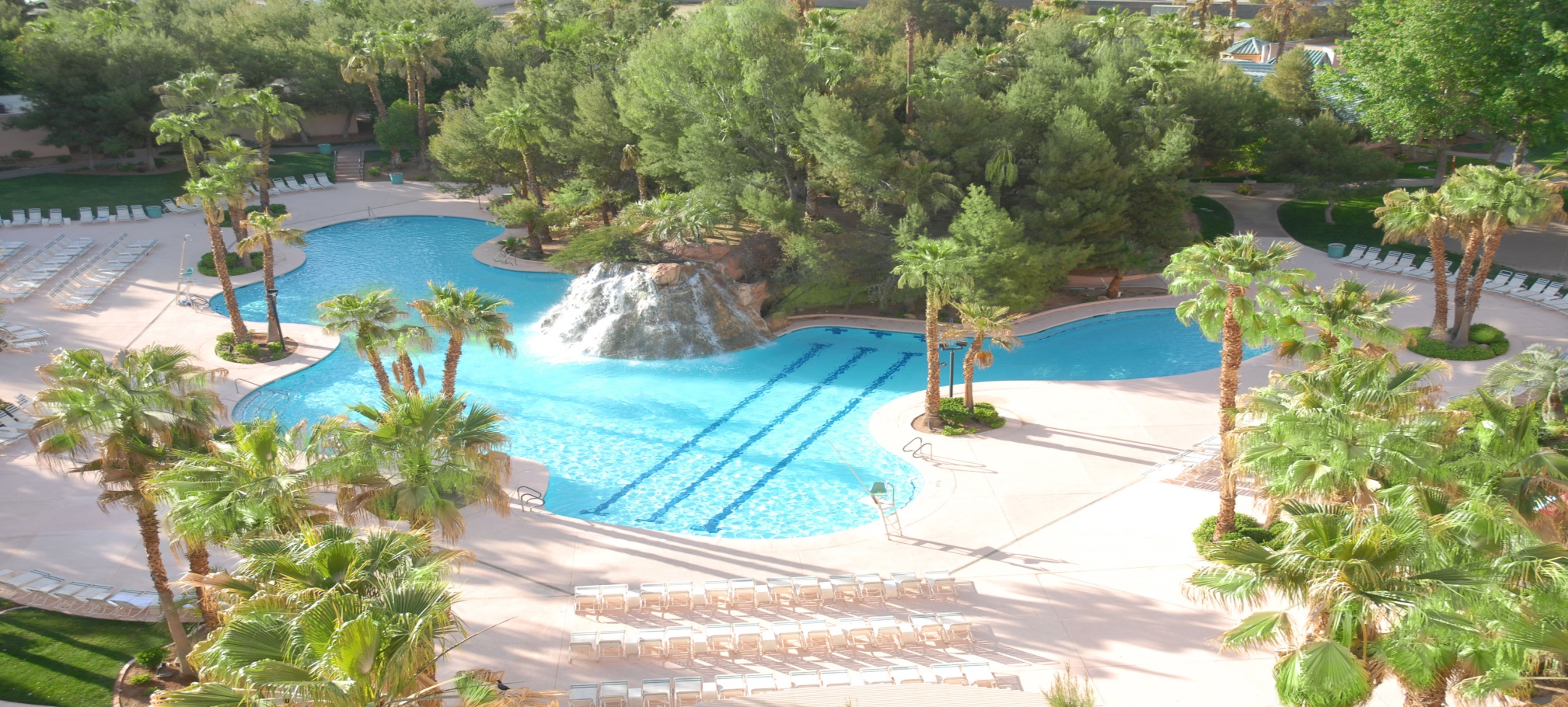 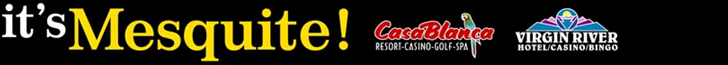 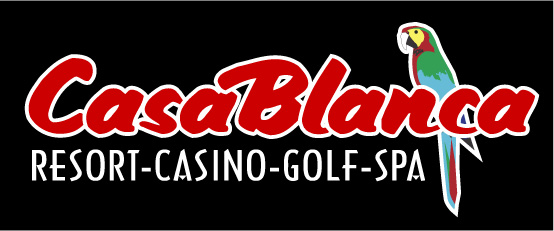 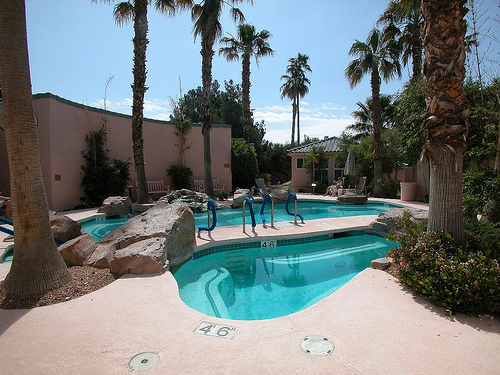 Relax in the 
Mineral Pool 
or treat yourself to one of our fabulous massage or facials!
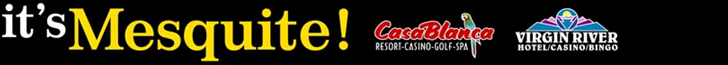 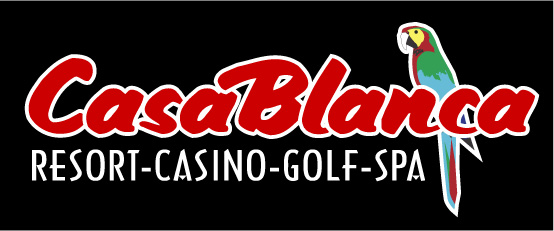 For your Dining Pleasure
Katherine’ s Fine Dining – Steaks and Seafood
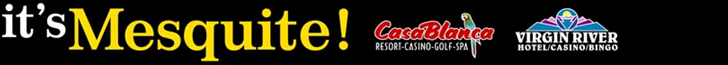 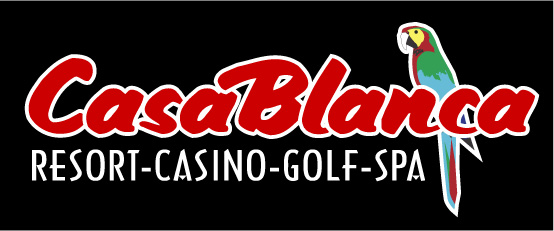 For your Dining Pleasure
The Smorgasbord

Better than a buffet
With live action stations
Open Friday – Sunday
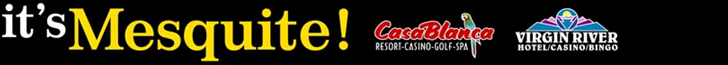 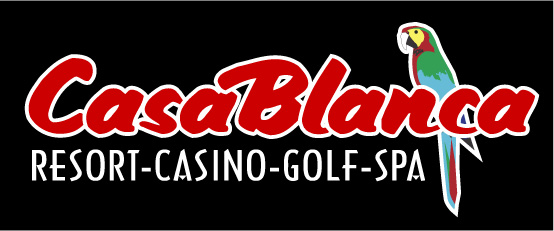 For your Dining Pleasure
The Fez
Open 24 hours/7days a week
Extensive menu
Try the special Barbecue Selections!
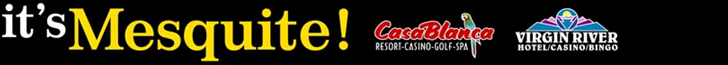 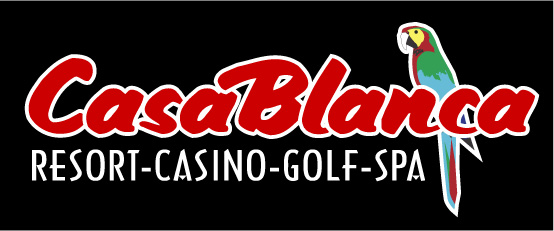 For the smaller appetite
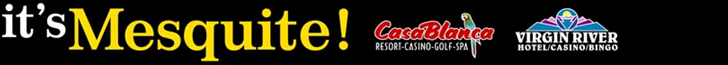 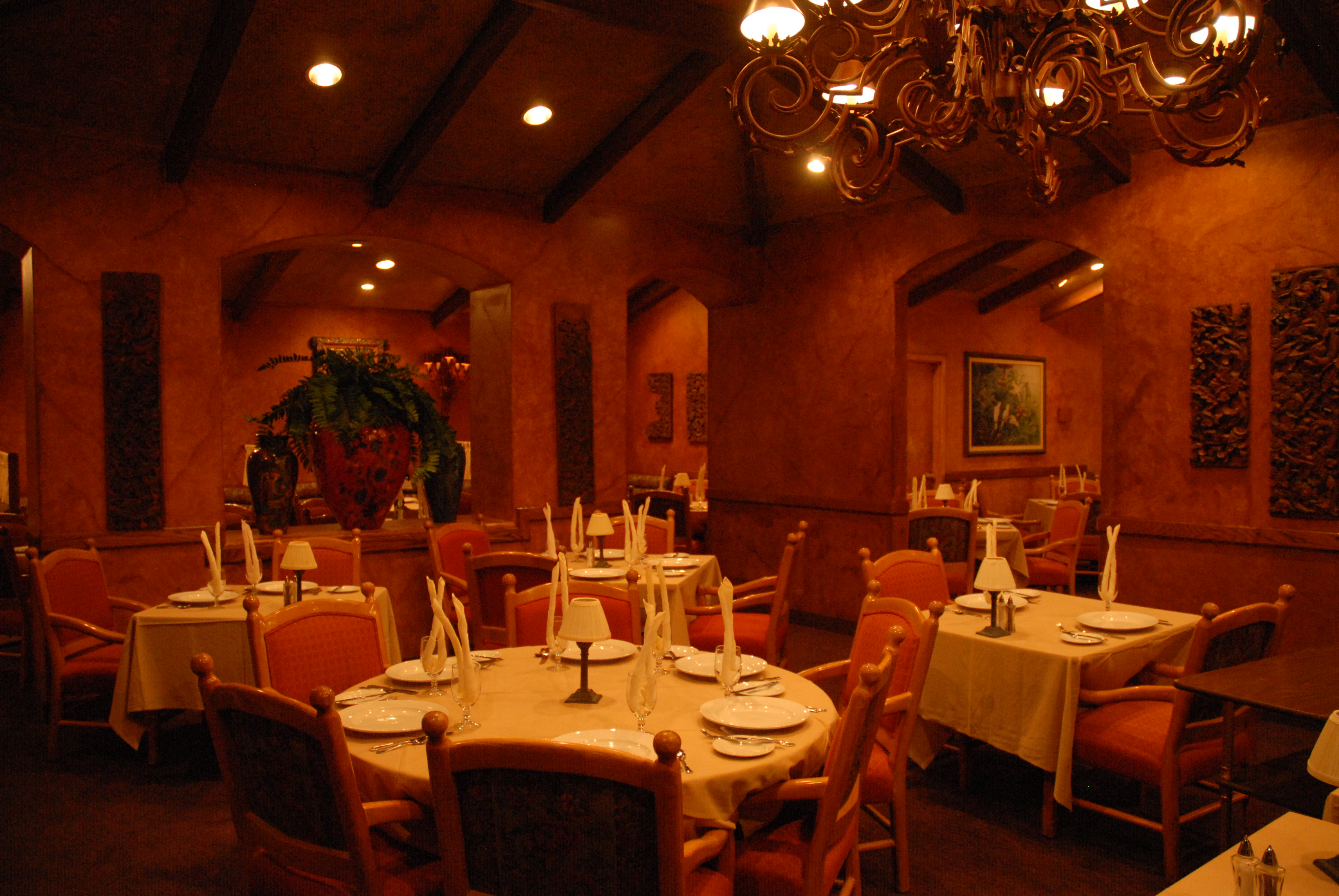 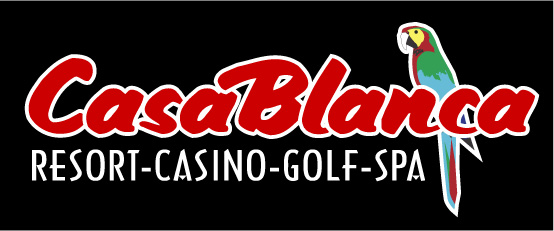 Gaming!
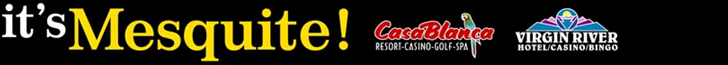 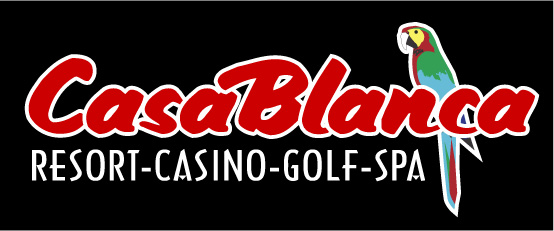 Entertainment
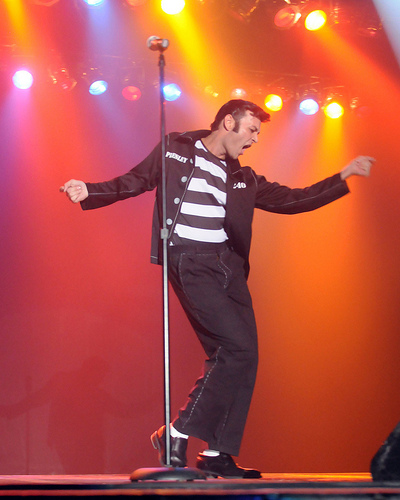 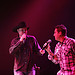 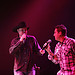 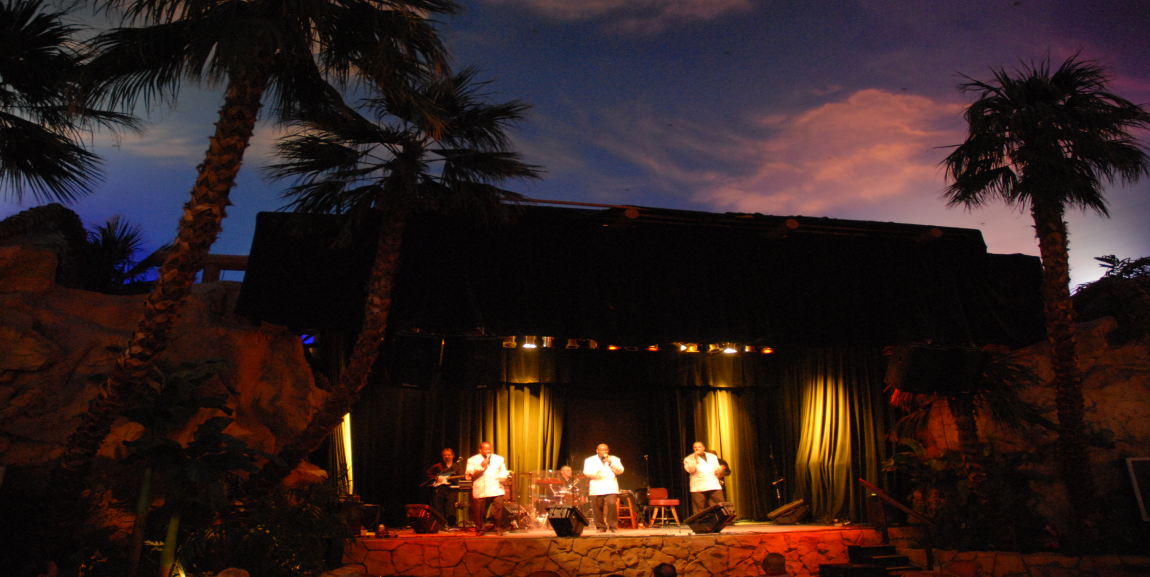 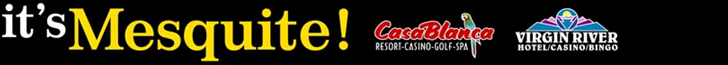 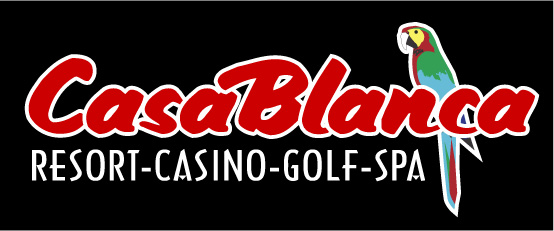 Featuring 500 deluxe rooms featuring European style bedding.  Tower rooms and lagoon suites that open to the pool.
Casino with all your favorite table games and slot machines. Live Sports Bar action!
The CasaBlanca Spa with all the newest techniques and treatments
Tropical Lagoon Pool with slide and waterfall
Katherine’s Steak House – Fine Gourmet Dining
And much, much more!
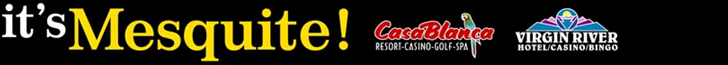 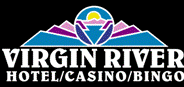 Virgin River Hotel – Casino - Bingo
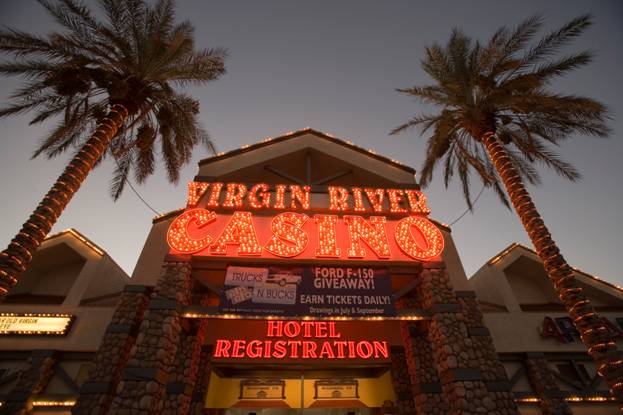 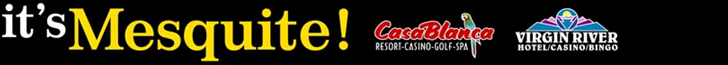 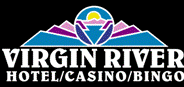 Freshly, remodeled rooms
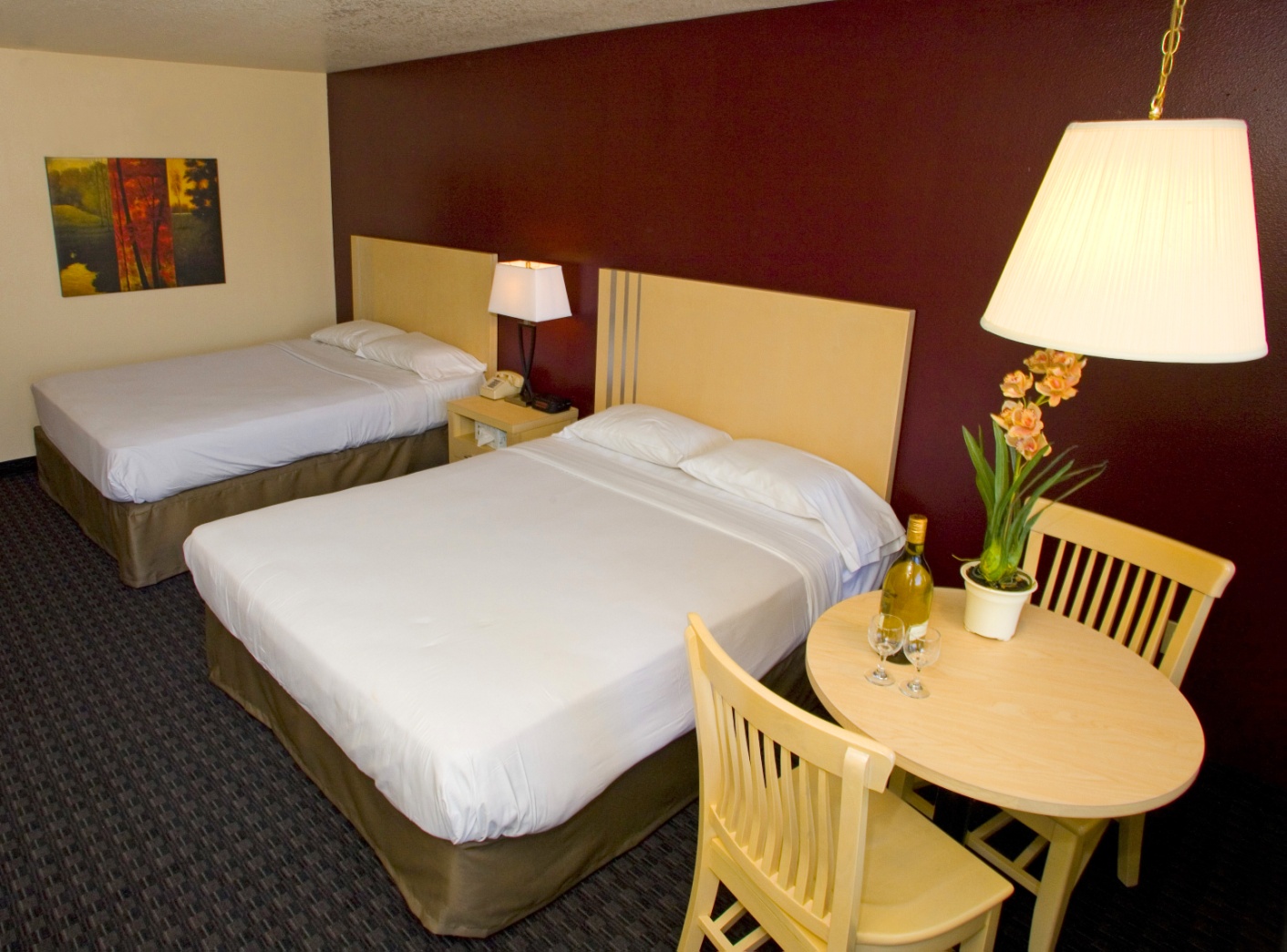 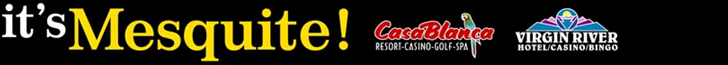 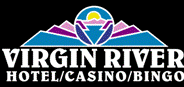 Sierra’s Buffet 
Voted #1 Buffet in Mesquite
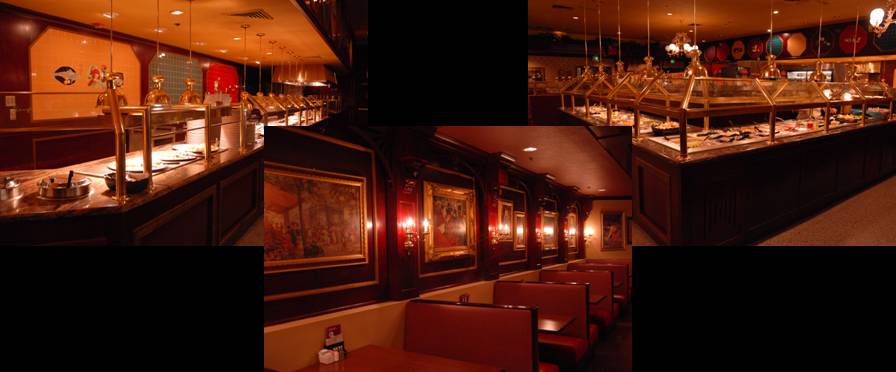 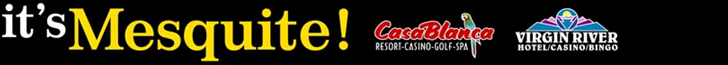 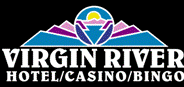 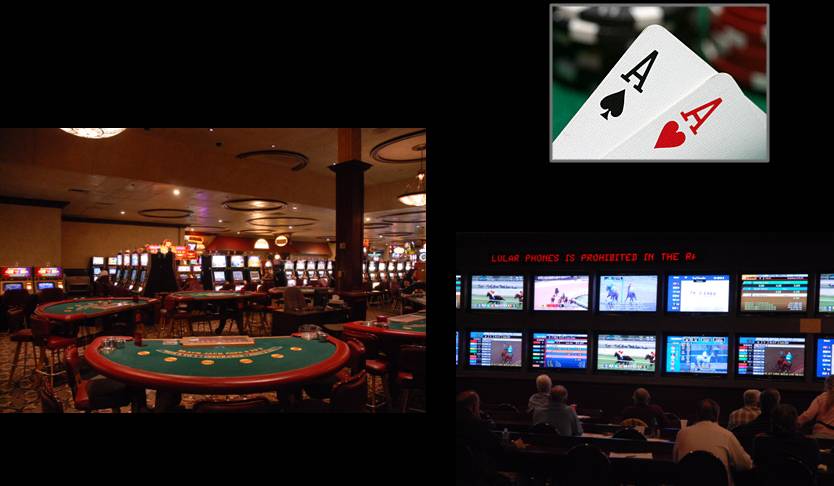 24-Hour Casino Action
Race & Sports Book
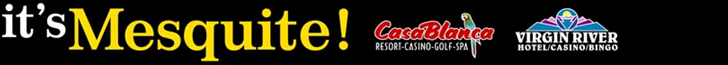 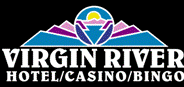 New Banquet Area
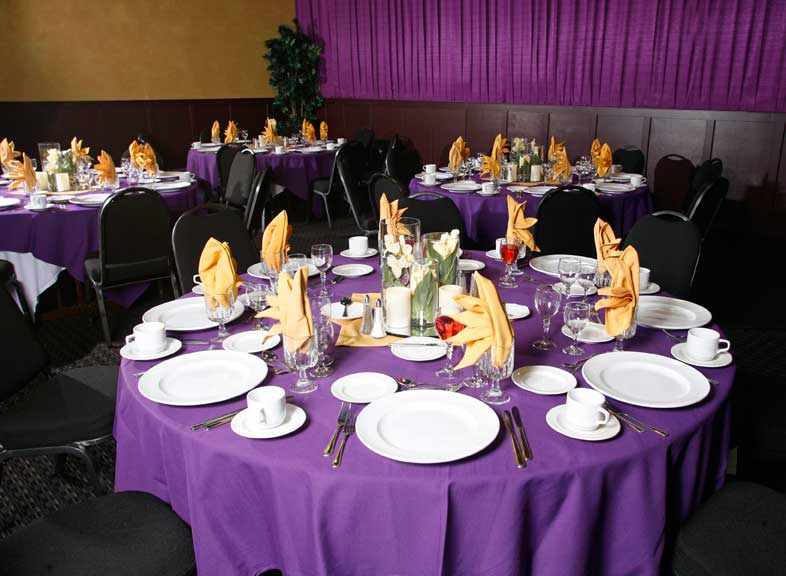 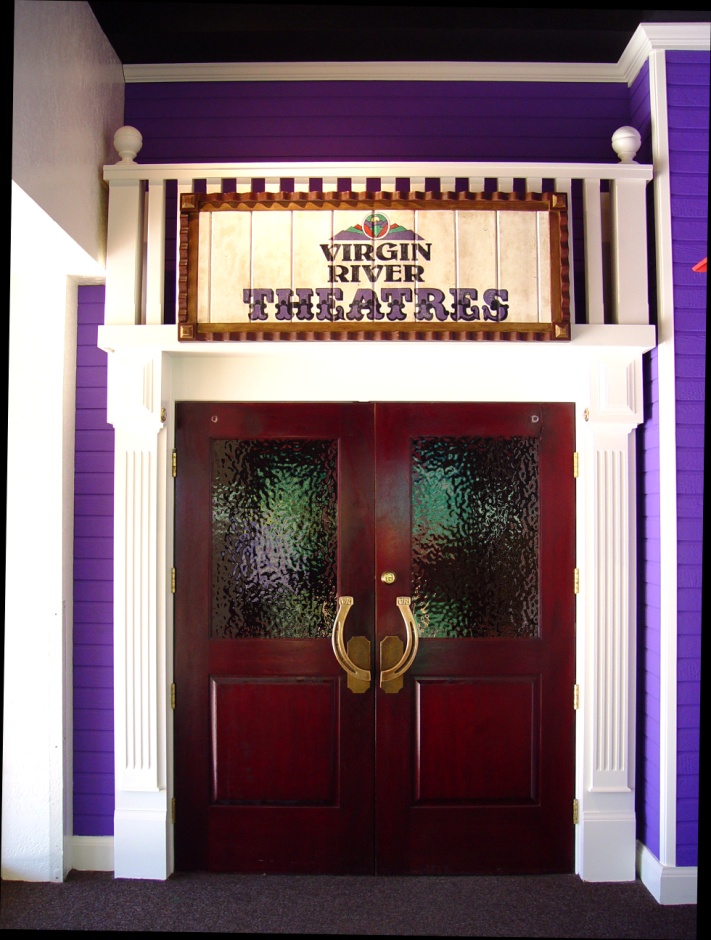 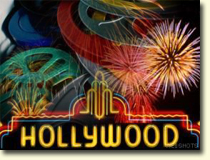 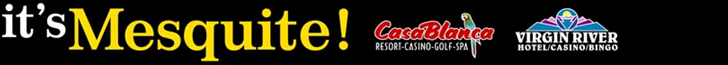 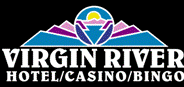 24-Lane Bowling Center
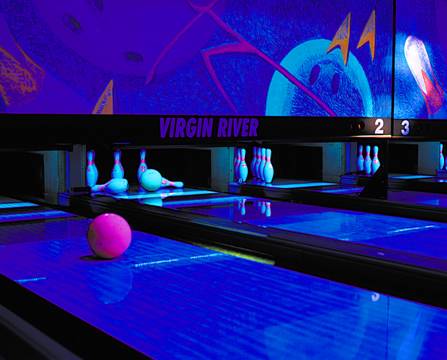 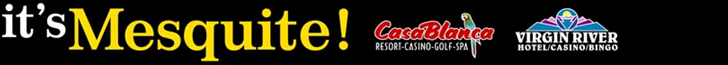 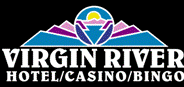 Virgin River Arcade
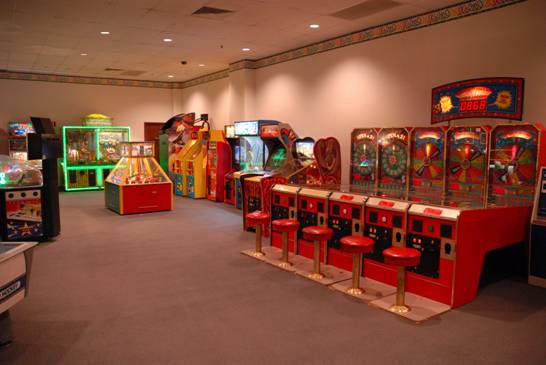 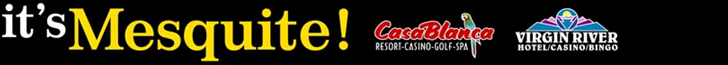 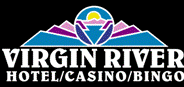 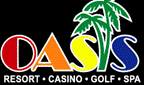 Virgin River Hotel - Casino
Seven buildings, 3 floors in each – 722 total rooms, most with two Queen size beds
103,000 Square foot Casino with all your favorite table games and slot machines
Live Keno and Race and Sports Book and BINGO
Starbucks!
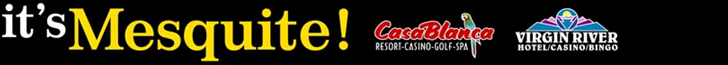 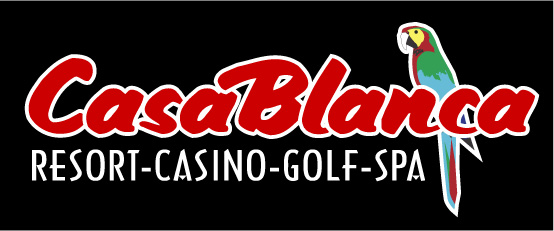 CasaBlanca Golf Course
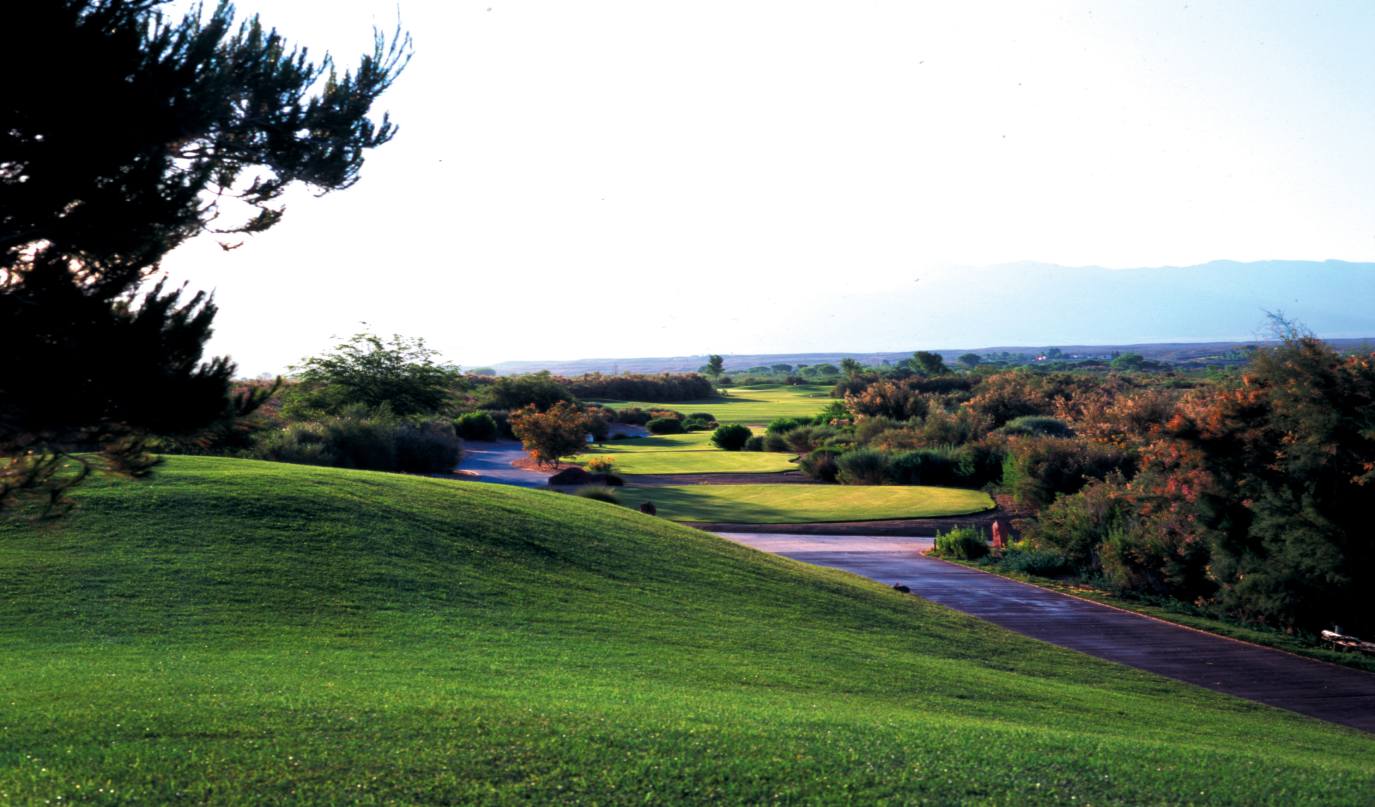 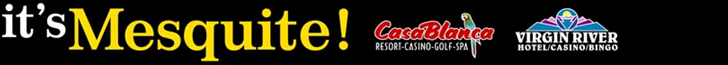 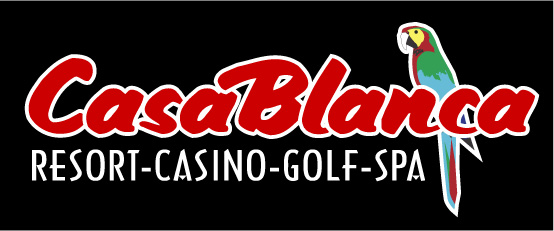 CasaBlanca Golf Course
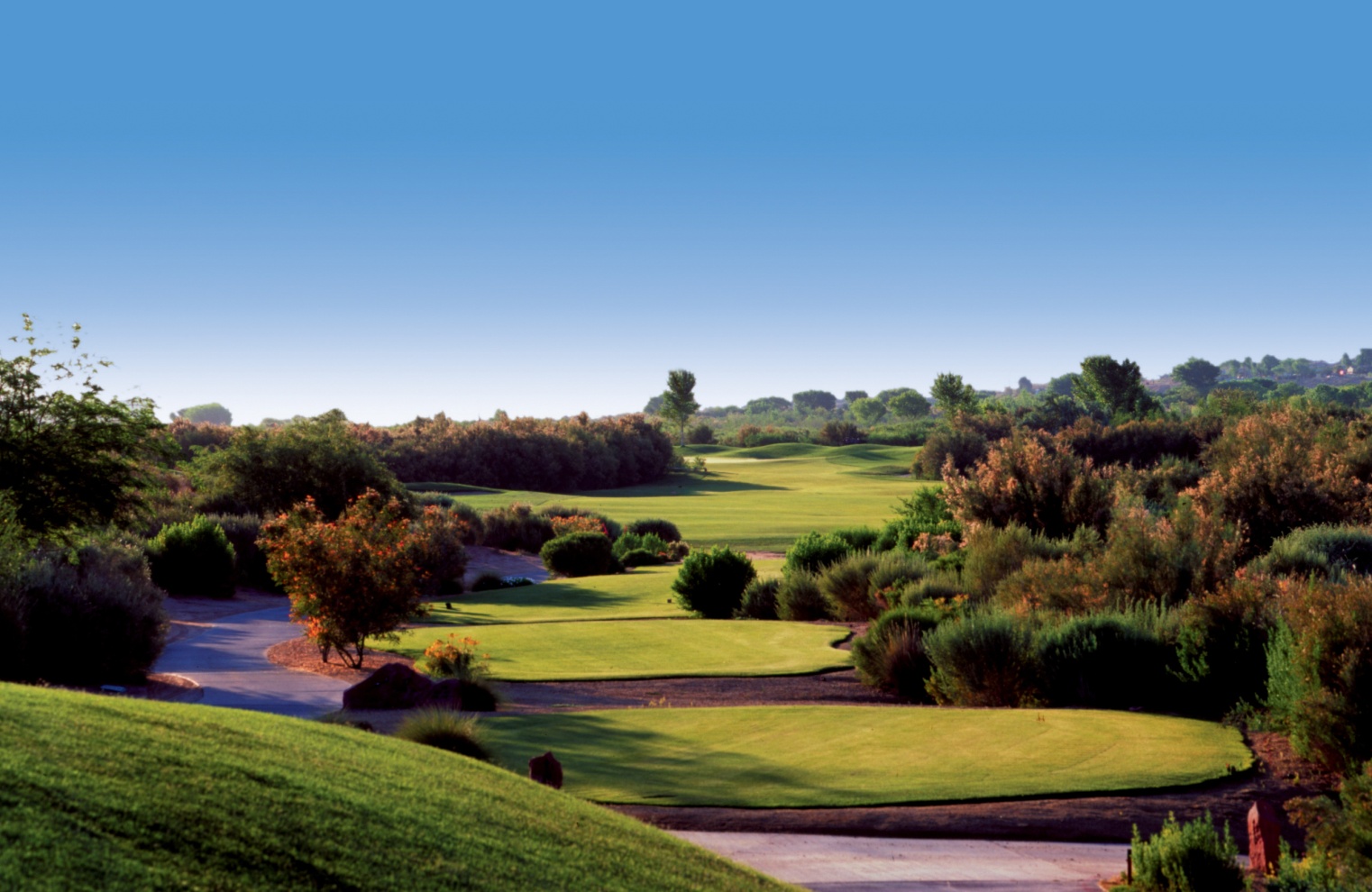 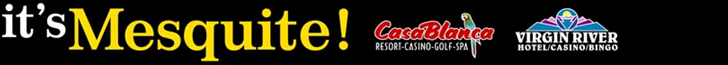 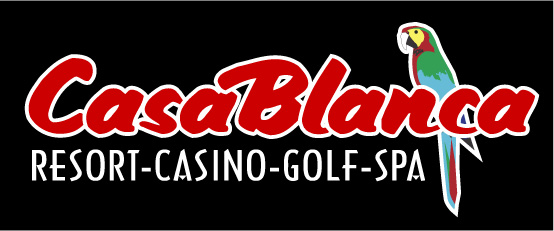 CasaBlanca Golf Course
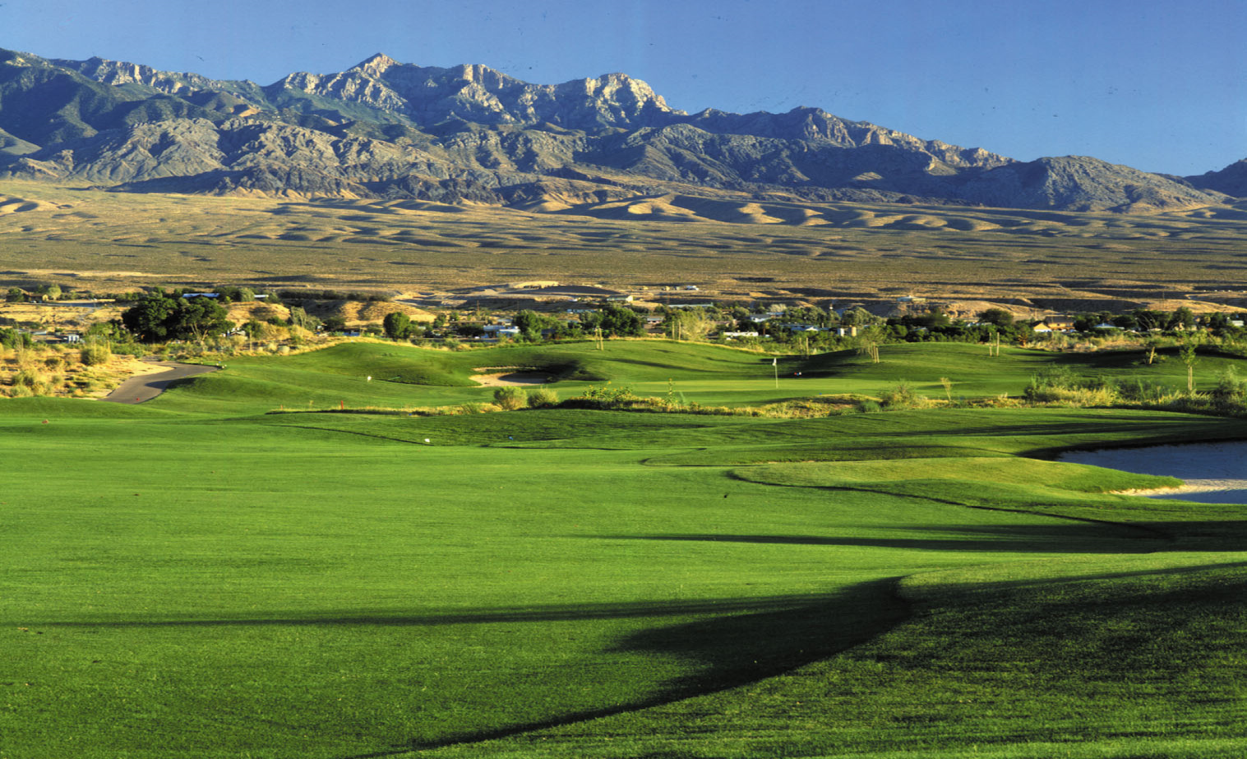 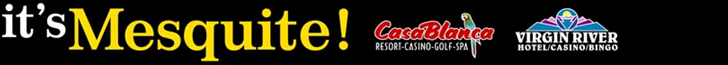 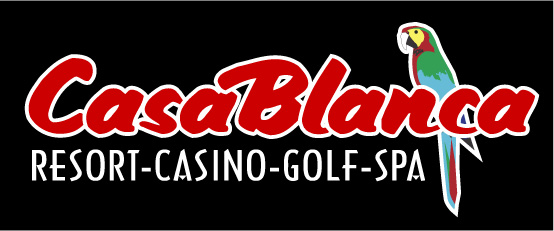 CasaBlanca Golf Course
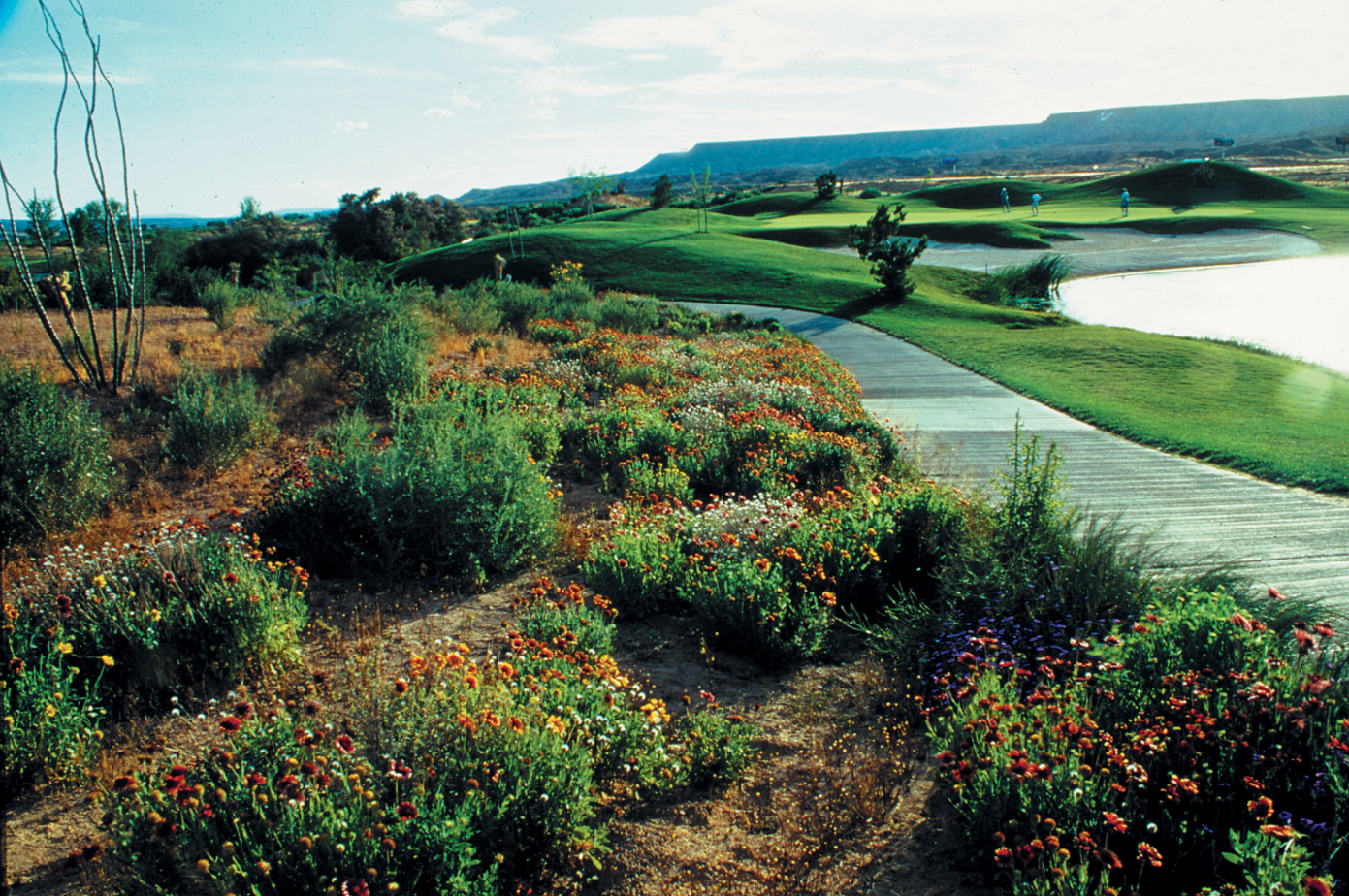 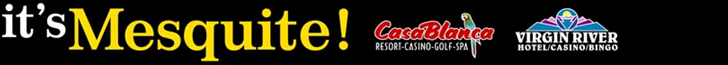 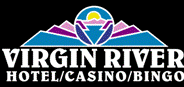 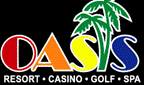 Palms Golf Club
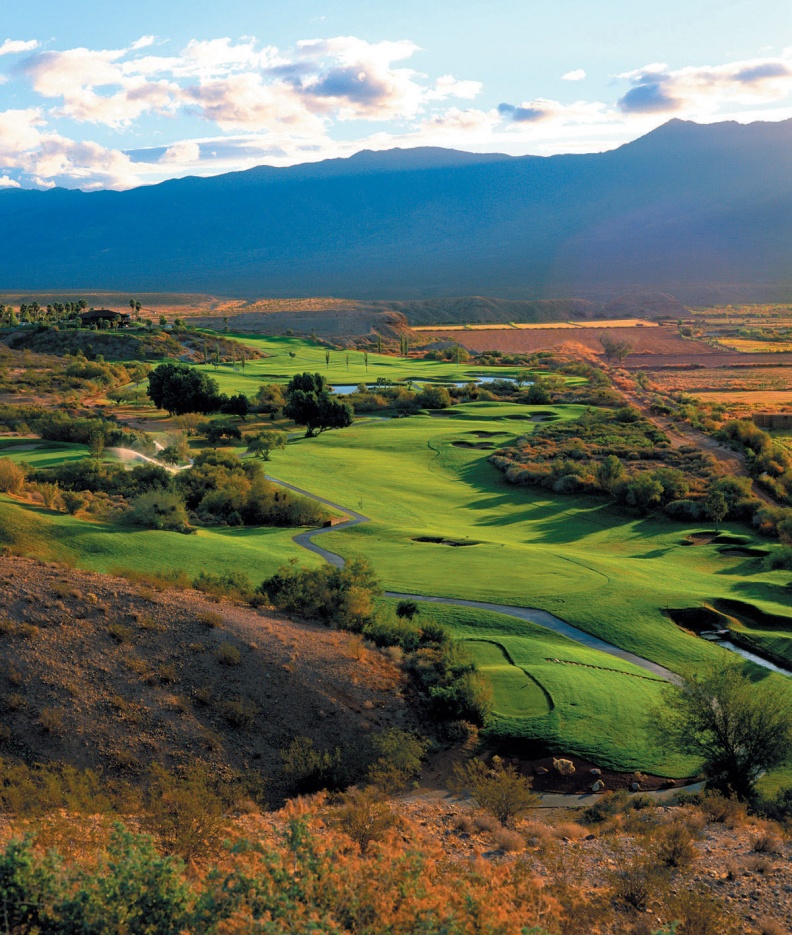 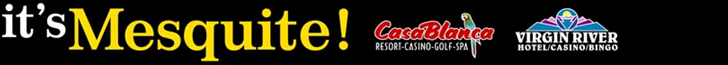 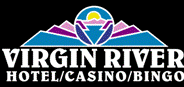 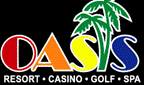 Palms Golf Club
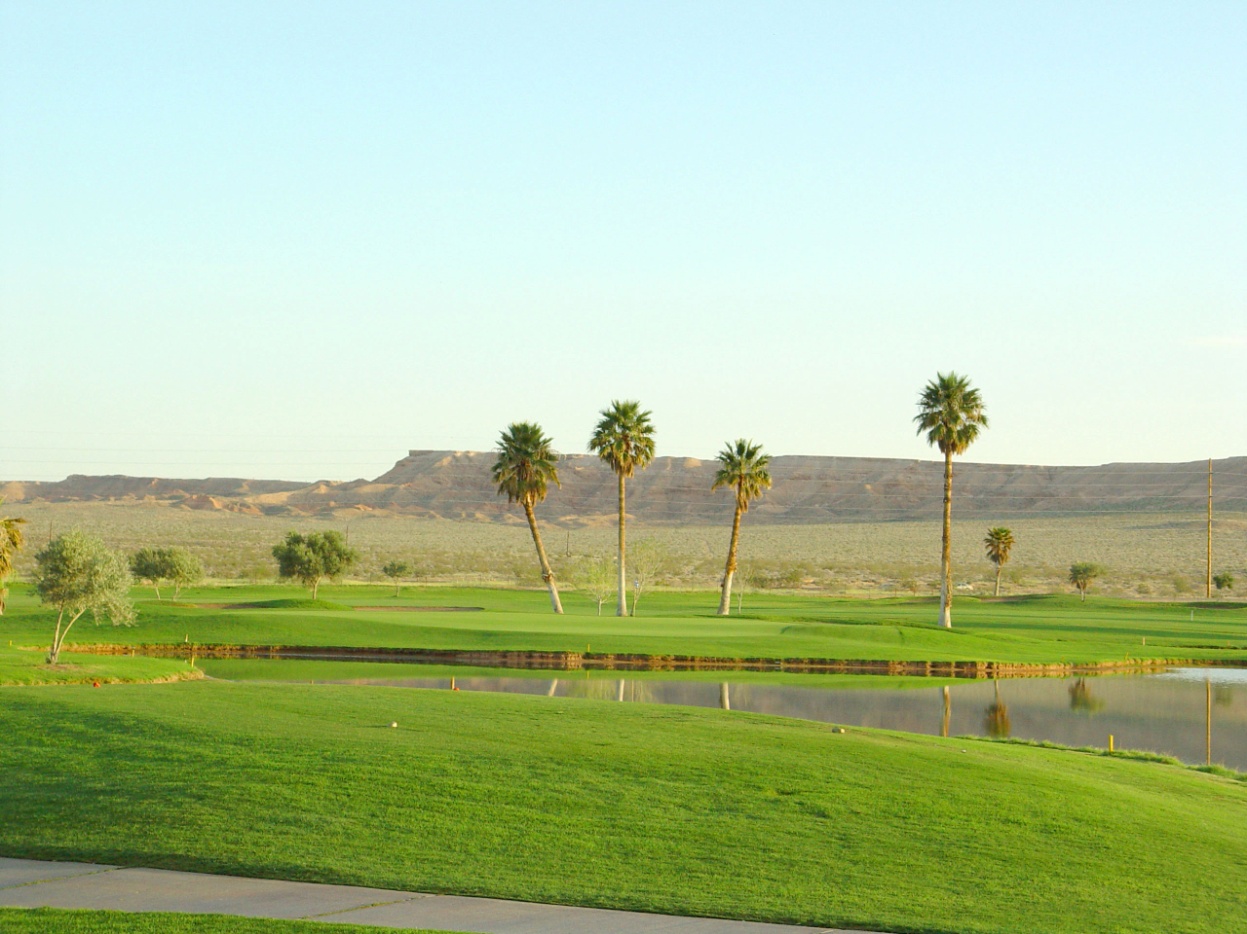 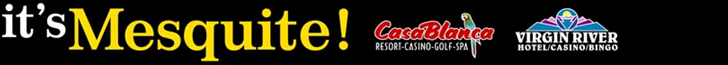 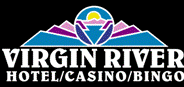 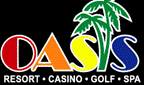 Palms Golf Club
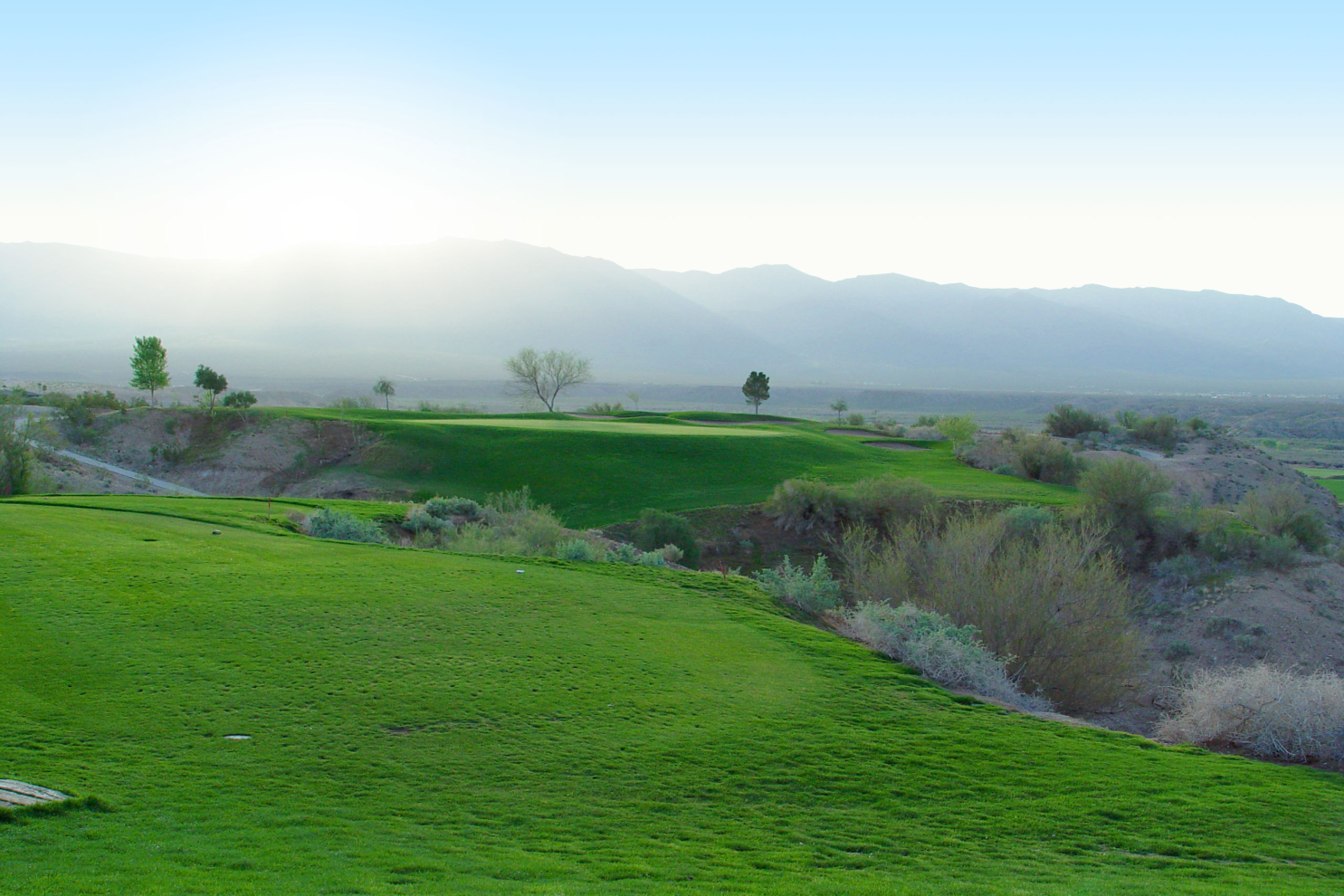 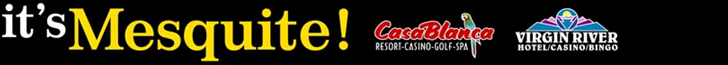 Mesquite, Nevada
Gateway to the Spectacular Canyon Land of Nevada and Southern Utah
Valley of Fire State Park – 52.5 Miles
Zion National Park- 77 Miles 
Tuacahn Theatre- 39 Miles
Bryce Canyon National Park- 170 Miles
Grand Canyon North Rim- 180 Miles
Grand Canyon West Rim – 200 Miles
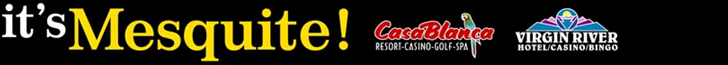 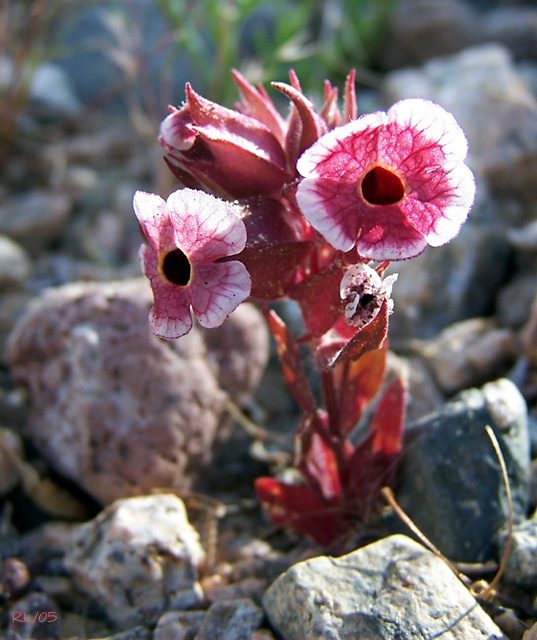 The Flowers of the Desert Southwest
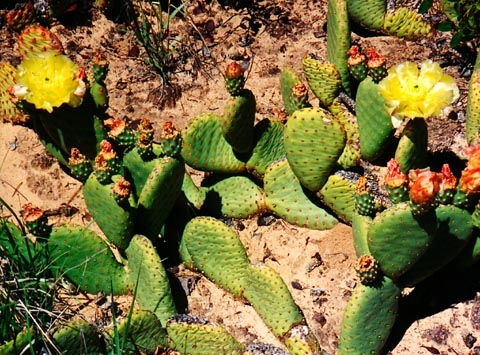 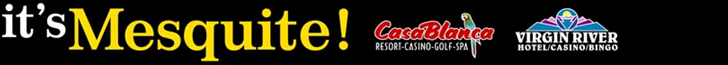 Valley of Fire, Nevada
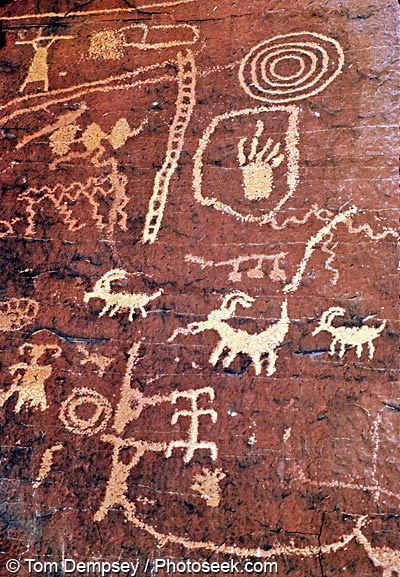 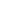 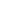 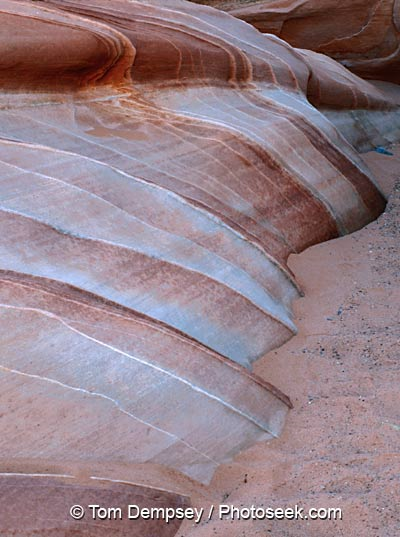 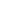 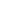 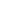 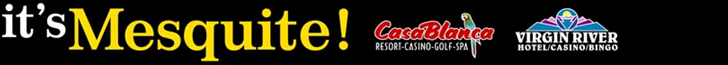 Zion National Park
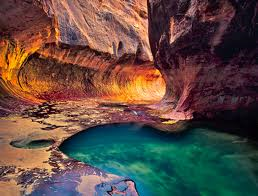 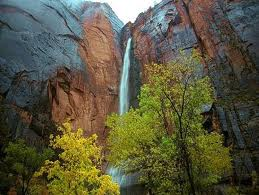 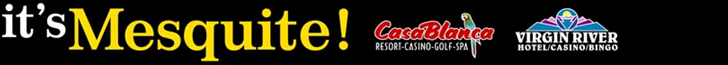 Bryce Canyon, Utah
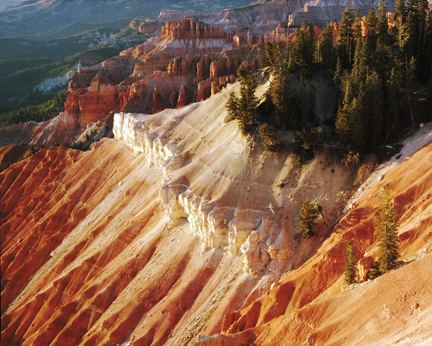 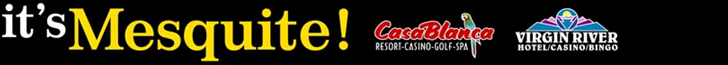 We look forward to welcoming you to Mesquite!
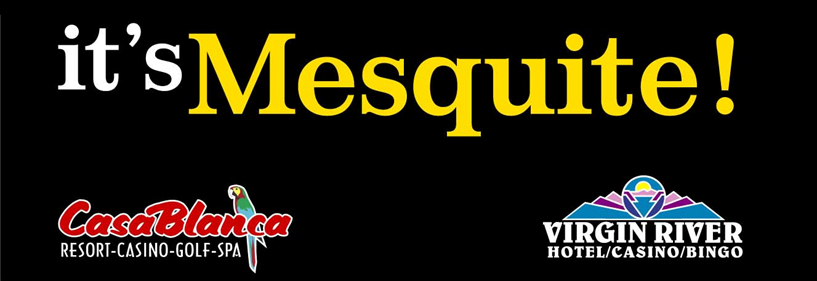 Bernadette Anthony
888-711-4653 ext. 31
Petra Jones
888-711-4653 ext. 17